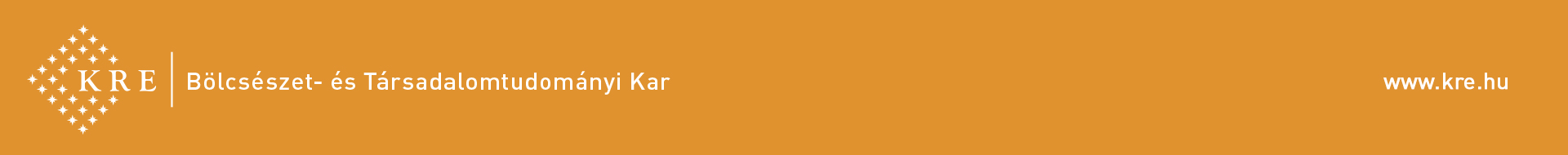 Géza HorváthProtestantische Traditionen in der deutschsprachigen Literatur III.
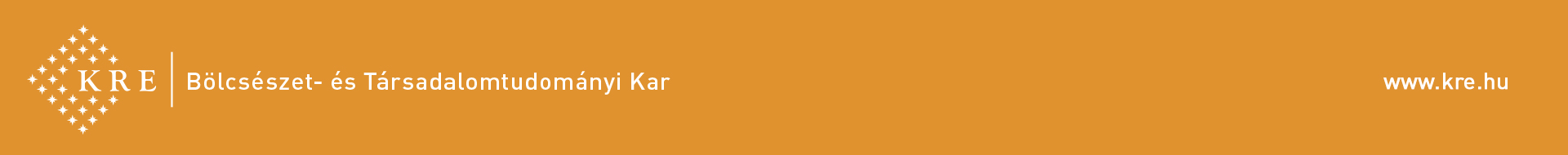 Zwingli, Bullinger und Calvin
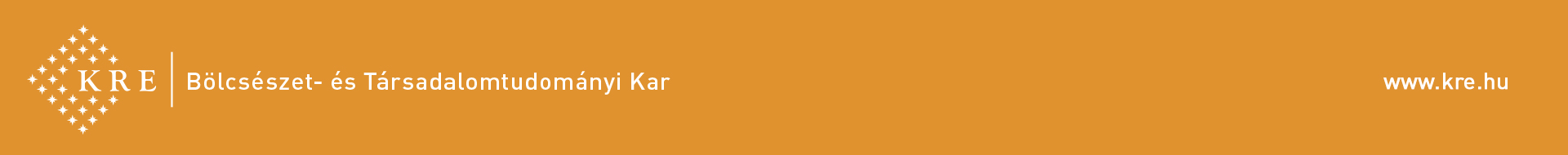 Die Reformation in der Schweizhistorisch-kulturelle Voraussetzungen
Die Alte Eidgenossenschaft hatte eine andere soziale Struktur als das Reich → keine zentrale Regierung, sondern Staatenbund mit mehreren Zentren:

Ulrich Zwingli – ab 1519, Zürich → „Zwinglianer”→
Heinrich Bullinger mit Calvin → zweites Helvetisches Bekenntnis, 1563
Johannes Calvin – ab 1536, Genf „Protestantisches Rom” → „Calvinisten”
Heinrich Bullinger – 1549, mit Calvin Einigung der Zwinglianer und Calvinisten in der Abendmahlsfrage (Consensus Tigurinus) → („Das ist mein Leib” = „Das bedeutet mein Leib”) → einheitliches schweizerisches Reformiertentum
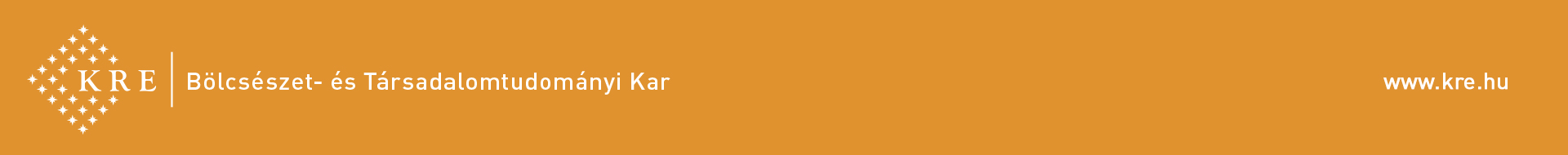 Ulrich (Huldrych etc.) Zwingli (1484-1531)und die Zürcher Reformation(Porträt von Hans Asper um 1531)
Zwingli stammt aus einer Bauernfamilie, Studium der Artes in Wien und Basel, dann Theologiestudium (6 Monate) → Priester

1506-1516: leitender Pfarrer in Glarus, Feldprediger in den Italienischen Kriegen gegen die Franzosen auf der Seite des Papstes (Schlacht bei Marignano)
1516-1519: Leutpriester (Pfarrer mit Pfarrkirche) in Einsiedeln – gegen den Ablass und das sog. „Reislaufen” (Schweizer Söldner in fremden Diensten – Einkommen auch für die Kantone)
1519-1531: Leutpriester im Grossmünster in Zürich
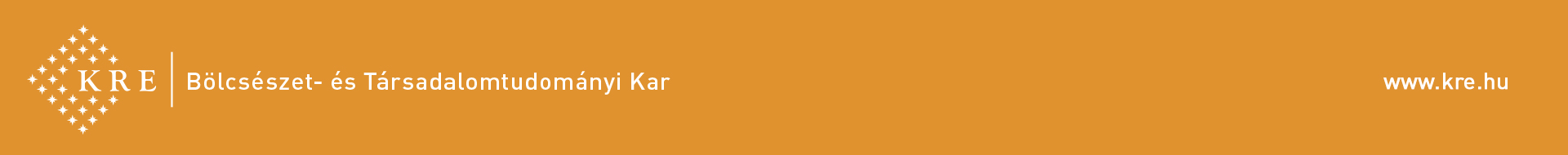 Zwingli in Zürich
1522: 1. ref. Schrift gegen das Fasten der röm.-kath. Kirche und gegen den Zölibat
1523: 1. Zürcher Disputation (Dominikaner werfen ihm Ketzerei vor, 600 Anwesende) → der Rat entscheidet sich für Zwingli! → Einführung der Reformation
2. Zürcher Disputation (900 Zeugen) → über Bilderdienst und Messe → Bildersturm
1525 Zwinglis Glaubensbekenntnis „Von der wahren und falschen Religion”
1529: „Abendmahlstreit zu Marburg” mit Luther, der auf die reale Anwesenheit Christi beim Abendmahl besteht, während Zwingli die „leibliche Gegenwart” Christi abstreitet → Scheitern gemeinsamen prot. Auftritts gegen Papst und Kaiser…
Die Reformation in Zürich betraf nicht nur die Religion, sondern auch Schul- Kirchen- und Ehewesen, Bilder, Messen, Zölibat wurden abgeschafft, Armenfürsorge eingeführt…
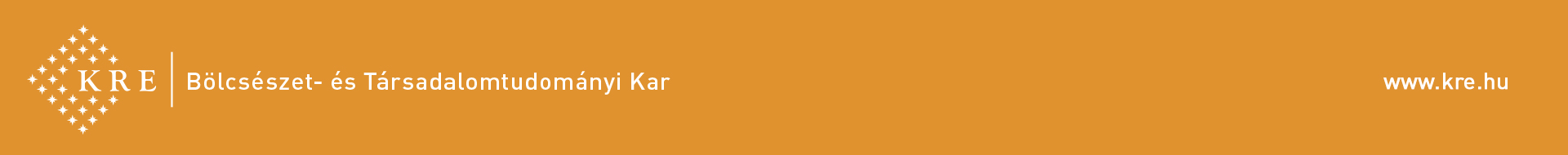 „Zürcher Bibel”illustrierte Gesamtausgabe, 1531
1524-1529: Zwingli übersetzt mit Leo Jud die Bibel aus dem Griechischen und Hebräischen in die eidgenössische Kanzleisprache.

Die „Zürcher Bibel” ist die erste deutsche, philologisch korrekte protestantische Bibelübersetzung aus den Originalsprachen – fünf Jahre vor Luthers Übersetzung der ganzen „Heiligen Schrift”.
In den reformierten Kirchen der Schweiz bis heute gebräuchlich
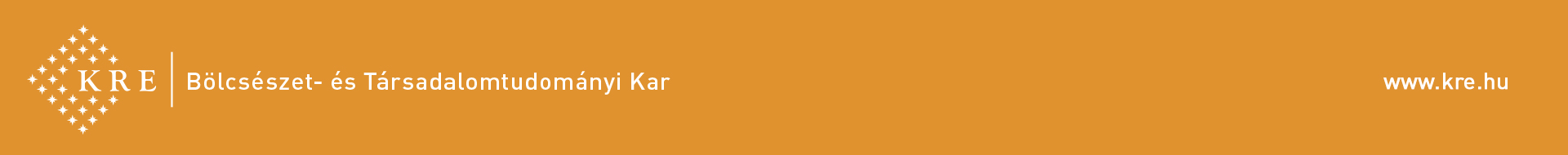 Heinrich Bullinger (1504-1575)Zwinglis Nachfolger in Zürich (1531-1575)
Studium an der katholischen Hochschule in Köln (Kirchenväter, alte Sprachen)
1523- Lehrer am Zisterzienserkloster Kappel am Albis (Melanchton)
1528: mit Zwingli an der Berner Disputation – Einführung der Reformation in Bern
1531: mit 27 Jahren Nachfolger Zwinglis als Antistes (Kirchenvorstand) im Grossmünster in Zürich
1536: das erste Helvetische Bekenntnis (mit Oswald Myconius und Leo Jud)
1561 /1566: das zweite Helvetische Bekenntnis (mit Johannes Calvin)
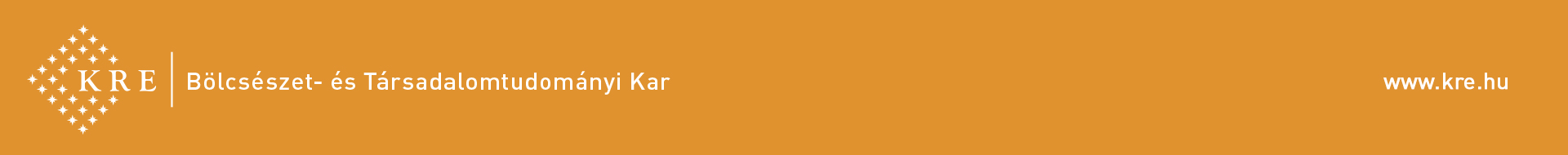 Das Zweite Helvetische Bekenntnis
Das Zweite Helvetische Bekenntnis wurde von allen reformierten Kirchen der deutschsprachigen Schweiz mit Ausnahme von Basel angenommen, später auch von Genf, und von den Reformierten in Schottland, Polen, Österreich und Ungarn.

Die umfangreichste reformierte Bekenntnisschrift umfasst dreissig Kapitel. Es orientiert sich am Apostolischen Glaubensbekenntnis. Die ersten beiden Kapitel behandeln u.a. das reformatorische Schriftprinzip (sola scriptura). Berühmt geworden ist die Randnote Praedicatio verbi Dei est Verbum Dei (die Predigt des Wortes Gottes ist das Wort Gottes), d.h., dass Gottes Wort nur in der Verkündigung rechtmäßig berufener Prediger in der Kirche gegenwärtig ist. In der zweiten Hälfte der Schrift werden neben Grundfragen des Glaubens auch Regeln zum christlichen und kirchlichen Leben (Gottesdienstordnung, Feiertage, Speiseordnung, Ehe u. ä.) behandelt.
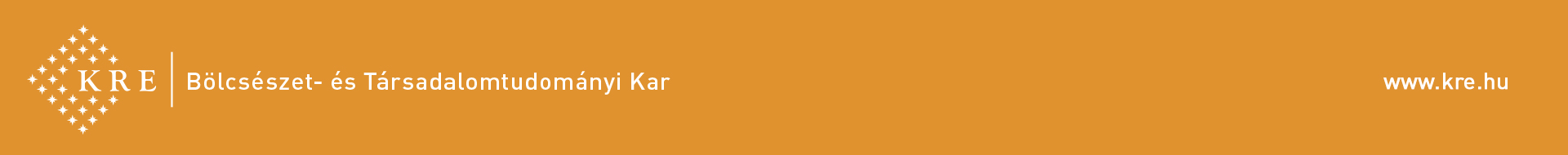 Johannes (Jean) Calvin (1509-1564)zeitgenössiches Porträt  	–   Denkmal von Barna Búza (2006/2012)
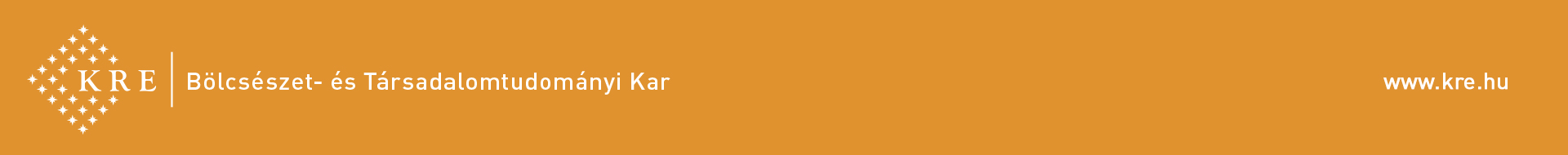 Johannes (Jean) Calvin und die Genfer Reformation
Auf Guillome Forels „Bitte” – der die Reformation 1535 in Genf einführt – ist Calvin ab 1536 in Genf tätig
Soli deo gloria – Gott allein die Ehre: „Die Summe der wahren Weisheit ist die Erkenntnis von Gott und von uns selbst.” (Institutio 1. Abschnitt)
Ablehnung der Heiligen, des Marienkults, des Priesters als Vermittler des Heils, der alleinseligmachenden äußeren Institution der römisch-katholischen Kirche, des Anspruchs des Papstes einer Vorherrschaft über alle Christen
	
Prädestinationslehre	↔	Aufklärung
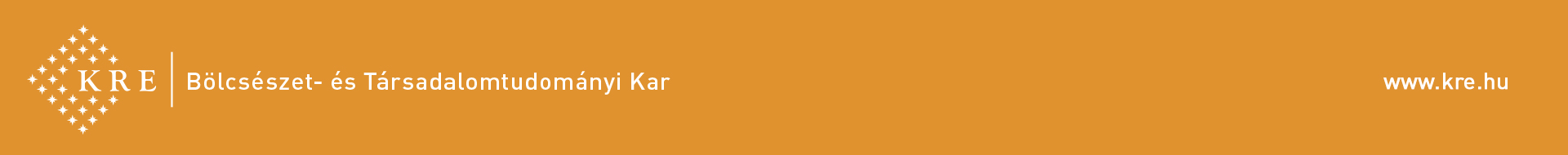 Prädestinationslehre   ↔	Aufklärung		GOTT				MENSCH
Als höchste moralische Instanz gilt die menschliche Vernunft
Gott habe schon vor der Erschaffung der Welt gewisse Menschen zur Rettung auserwählt. Das zeigt sich im christlichen Leben: man nehme Gottes Berufung im Glauben an (sola fide), oder man zieht durch gottloses Leben die Strafe Gottes zu Recht auf sich…
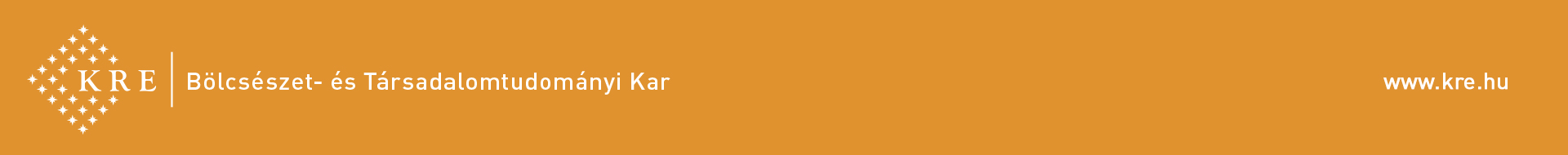 „Wer nicht arbeiten will, der soll auch nicht essen” 2. Thess. 3, 10
Protestantische Arbeitsethik (Arbeitsamkeit, Fleiss, Bescheidenheit, Dankbarkeit) als Voraussetzung für die industrielle Revolution (Max Weber)

was wir haben, ist nicht unser Besitz, sondern Gottes Gabe und Geschenk → der mit Fleiss und Arbeit erworbene Reichtum ist ein Zeichen des Auserwähltseins
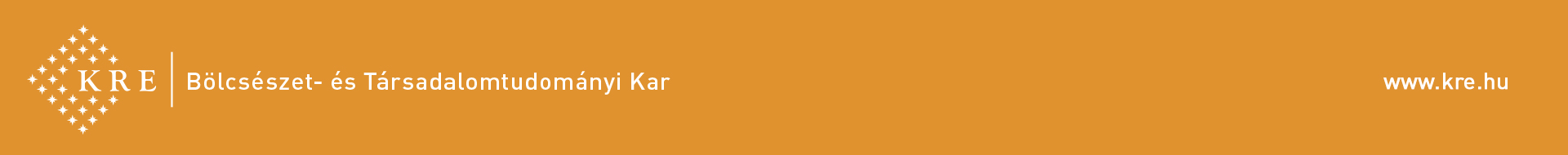 „Wer nicht arbeiten will, der soll auch nicht essen” 2. Thess. 3, 10
EXKURS:
vgl. u.a. das deutsche Biedermeier: Adalbert Stifters
Bunte Steine (1853) →„das sanfte Gesetz”

„So wie es in der äußeren Natur ist, so ist es auch in der inneren. Ein ganzes Leben voll Gerechtigkeit, Einfachheit, Bezwingung seiner selbst, Verstandesmäßigkeit, Wirksamkeit in seinem Kreis, Bewunderung des Schönen, verbunden mit einem heiteren gelassenen Sterben, halte ich für groß: mächtige Bewegungen des Gemütes […] die Begier nach Rache, den entzündeten Geist, der nach Tätigkeit strebt, umreißt, ändert, zerstört und in der Erregung oft das eigene Leben hinwirft, halte ich […] für kleiner […] Wir wollen das sanfte Gesetz zu erblicken suchen, wodurch das menschliche Geschlecht geleitet wird.”
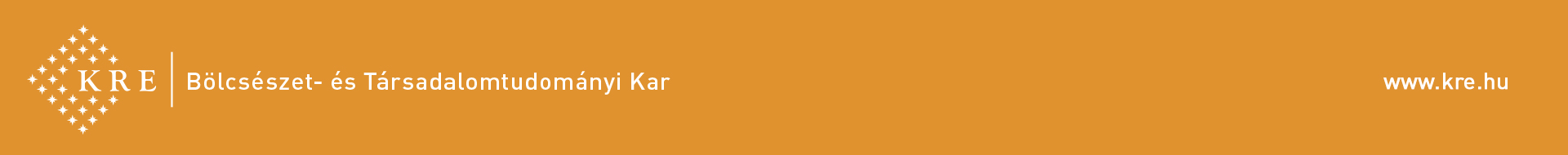 Exkurs: protestantische ArbeitsethikGottfried Keller (1819-1890):Romeo und Julia auf dem Dorfe (1856)
„Das Gefühl, in der bürgerlichen Welt nur in einer ganz ehrlichen und gewissenfreien Ehe glücklich sein zu können, war in ihm (Sali) ebenso lebendig wie in Vrenchen, und in beiden verlassenen Wesen war es die letzte Flamme der Ehre, die in früheren Zeiten in ihren Häusern geglüht hatte und welche die sich sicher fühlenden Väter durch einen unscheinbaren Mißgriff ausgeblasen und zerstört hatten, als sie, eben diese Ehre zu äufnen (vermehren) wähnend durch Vermehrung ihres Eigentums, so gedankenlos sich das Gut eines Verschollenen aneigneten, ganz gefahrlos, wie sie meinten. Das geschieht nun freilich alle Tage; aber zuweilen stellt das Schicksal ein Exempel auf und läßt zwei solche Äufner ihrer Hausehre und ihres Gutes zusammentreffen, die sich dann unfehlbar aufreiben und auffressen wie zwei wilde Tiere. Denn die Mehrer des Reiches verrechnen sich nicht nur auf den Thronen, sondern zuweilen auch in den niedersten Hütten und langen ganz am entgegengesetzten Ende an, als wohin sie zu kommen trachteten […]” (S. 245)
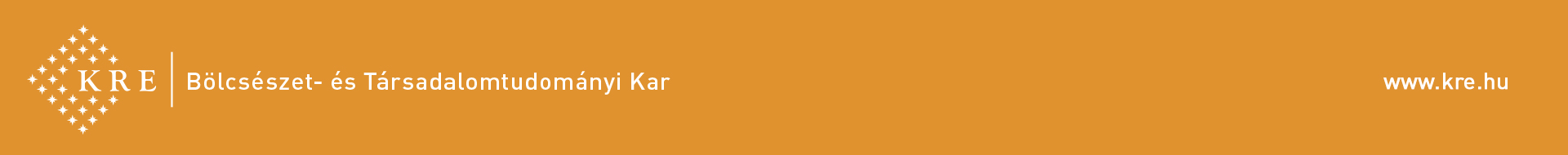 Calvin und der Presbyterianismus
Calvin ist auch wie Luther für die Trennung von Kirche und Staat, ist für die Gemeindekirche (Presbyterianismus)
- Sittliche Strenge in der Kirche, die er auch vom Staat erwartet,
- Er spricht den drei Ständen ein beschränktes Widerstandsrecht zu – damit ist er ein Gegner des Absolutismus
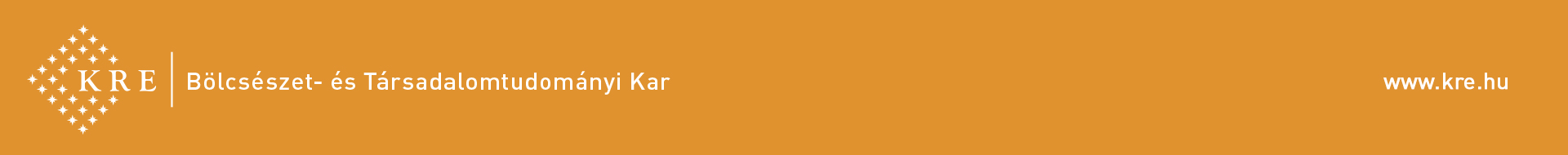 Das theologische Hauptwerk von Johannes Calvin:Institutio Christianae Religionis(Unterricht in der christlichen Religion) Ein Lehrwerk des christlichen Glaubens im reformatorischen Sinne
Erstausgabe des lateinischen Originals, Basel, 1536
Titel der „letzten”, d.h. endgültigen Fassung, Genf, 1559
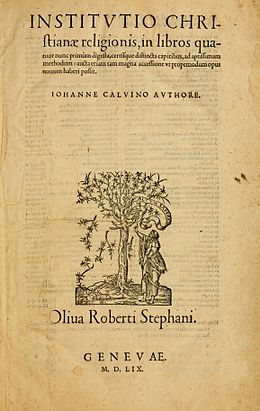 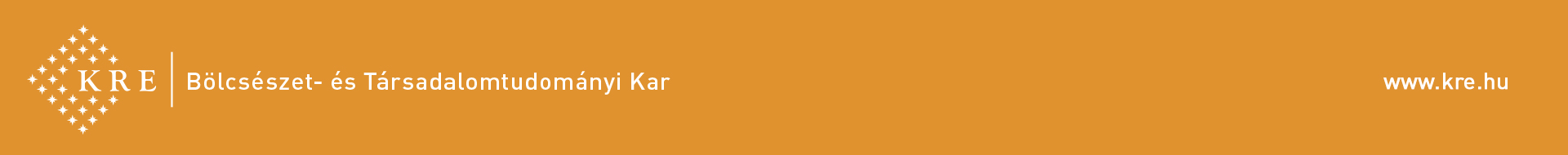 Institutio Christianae Religionis
Die erste Ausgabe widmete Calvin dem französischen König Franz I. – in der Hoffnung, dass er den König damit von der Verfolgung der Hugenotten abbringt – ohne Erfolg.

Von der ersten bis zur letzten Fassung gab es erweiterte Fassungen, die Calvin auf Lateinisch abfasste und ins Französische übersetze.
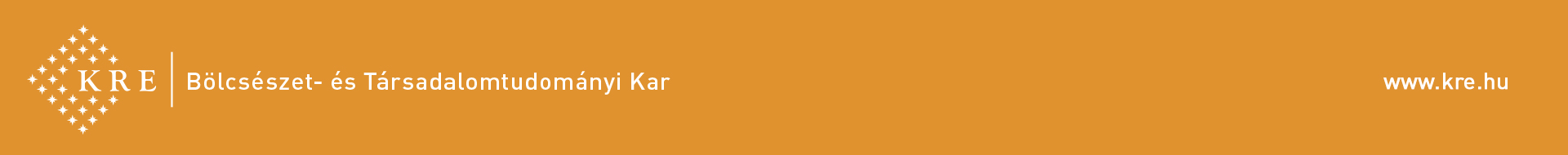 Aufbau der letzten Ausgabe der „Institutio”vier Teile (Bücher) mit 60 Kapiteln
1. Teil:
Erkenntis Gottes des Schöpfers
2. Teil:
Erkenntnis Gottes als des Erlösers in Christo
3. Teil:
Empfang der Gnade Jesu Christi und ihre Wirkungen 
4. Teil:
Äussere Mittel, durch die Gott in die Gemeinschaft mit ) Jesus Christus einlädt und in ihr bewahrt
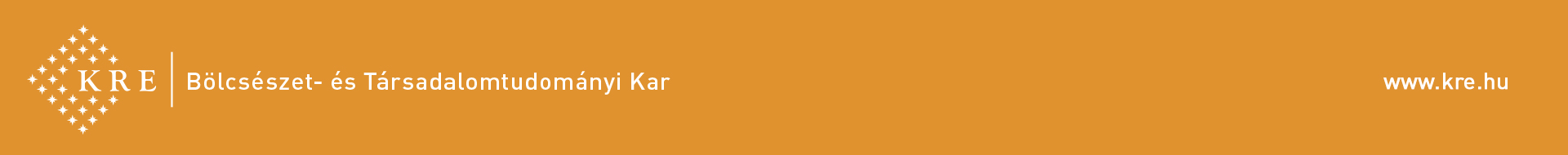 1. Teil: Erkenntis Gottes des Schöpfers
Gottes- und Selbsterkenntnis,
Autorität der Bibel
Verurteilung des Götzendienstes und der Bilderverehrung
Dreieinigkeit
Erschaffung des Menschen
Gottes Vorsehung
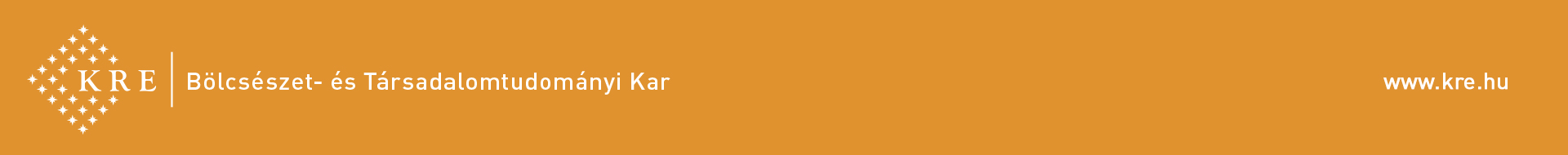 2. Teil: Erkenntnis Gottes als des Erlösers in Christo
Sünde
freier Wille
Bund
Gesetz
Zehn Gebote
Altes und Neues Testament
Mittleramt Jesu Christi
Göttliche und menschliche Natur Jesu Christi
Fleischwerdung Jesu Christi
Drei Ämter Jesu Christi (Prophet, König und Priester), Werk des Erlösers)
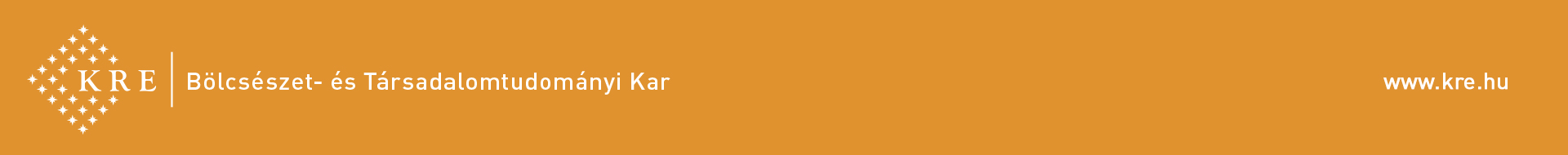 3. Teil: Empfang der Gnade Jesu Christi und ihre Wirkungen
Heiliger Geist
Glaube
Buße
Beichte
Ablass und Fegefeuer
Christliches Leben und Heiligung
Rechtfertigung
Gute Werke
Christliche Freiheit
Gebet
Erwählung
Auferstehung der Toten
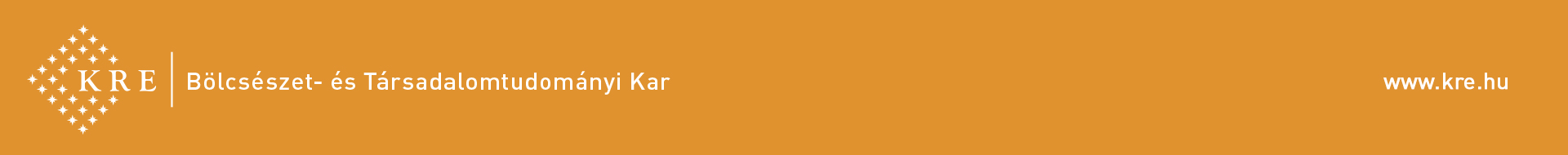 4. Teil: Äussere Mittel, durch die Gott in die Gemeinschaft mit Jesus Christus einlädt und in ihr bewahrt
Wesen und Kennzeichen der Kirche
Ämter der Kirche
Papsttum
Lehrautorität
Konzilien
Kirchensatzungen
Kirchenrecht
Kirchenzucht
Gelübde
Sakramente
Taufe
Abendmahl
Ablehnung des Messopfers und der Siebenzahl der Sakramente
Staat und Kirche)
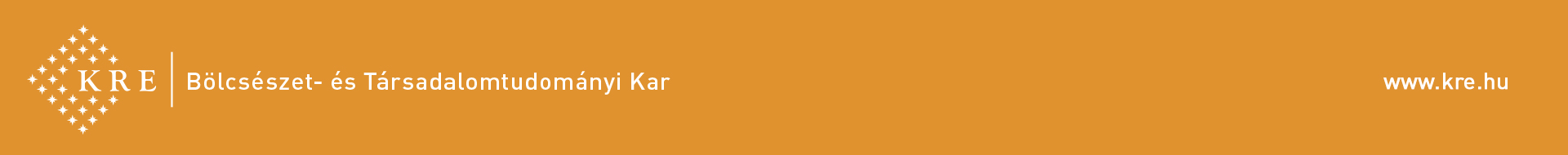 Titelblatt der ersten ungarischen Übersetzung der „Institutio”von Albert Molnár
Szenci Molnár Albert (1574-1634):

Az keresztyéni religiora és igaz hitre valo tanitas. Melyet deákul irt Calvinus János…
Hanau, 1624
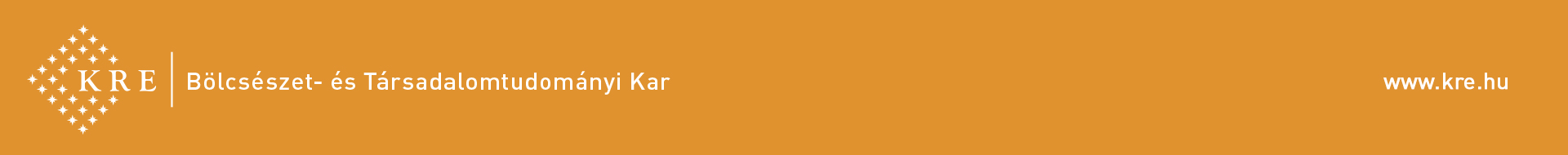 Calvin und das PsalmliedDer Genfer Psalter (1562, Hugenottenpsalter)
Calvin gab 1539 in Strassburg eine Sammlung mit Psalmliedern von Clément Marot sowie mit eigenen Psalmdichtungen heraus (weitere erweiterte Ausgaben: 1542, 1543 und 1551). Er hat die lyrische Umsetzung dem Dichter Marot überlassen und – nach dessen Tode 1544 Théodore de Bèze.

Die Psalmen als Textgrundlage war Calvins Entscheidung (Gottes Wort allein für den gottesdienstlichen Gebrauch geeignet). Der Text durfte im Gegensatz zu der Praxis Luthers nur in Gedichtform ohne Erweiterung oder Kürzung gefasst werden.

1562: der endgültige Genfer Psalter (erste vollständige Sammlung aller biblischen Psalmen in französischer Sprache und in Gedichtform; Musik wohl allein von Pierre Davantès.

1606 erscheint die erste ungarische Übersetzung des Psalters von Albert Szenci-Molnár (er verwendete dabei die deutsche Übersetzung von Ambrosius Lobwasser)
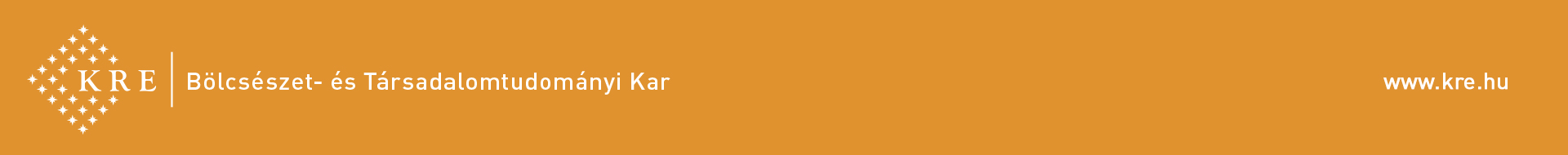 Hans Sachs (1494-1576)Schuhmacher, Meistersinger, Spruchdichter
„Die Wittembergisch Nachtigall” (1523) – eine volkstümliche Darstellung der Lehren Luthers

Ein vertreter des „Knittelverses”(Reimvers = deutsches Versmaß mit Paarreimen):
„Der Hans Sachs, der war ein Schuh-
Macher und Poet dazu”

R. Wagner: Die Meistersinger von Nürnberg (Oper, 1868)
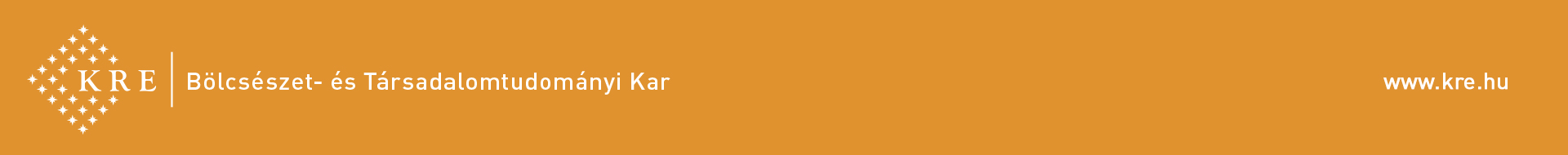 Sebastian Franck(1499-1542)Neben Luther der größte Stilist des 16. Jhrts.
Ursprünglich katholischer Priester → protestantischer Prädikant, findet die reformatorische Lehre zu dogmatisch → Mystiker
Sprichwörtersammlung:
Sprichwörter, Schöne weise Klugreden (1555)